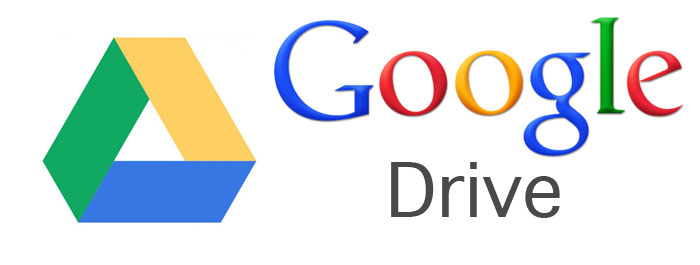 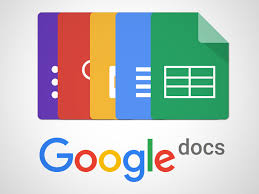 Como entrar
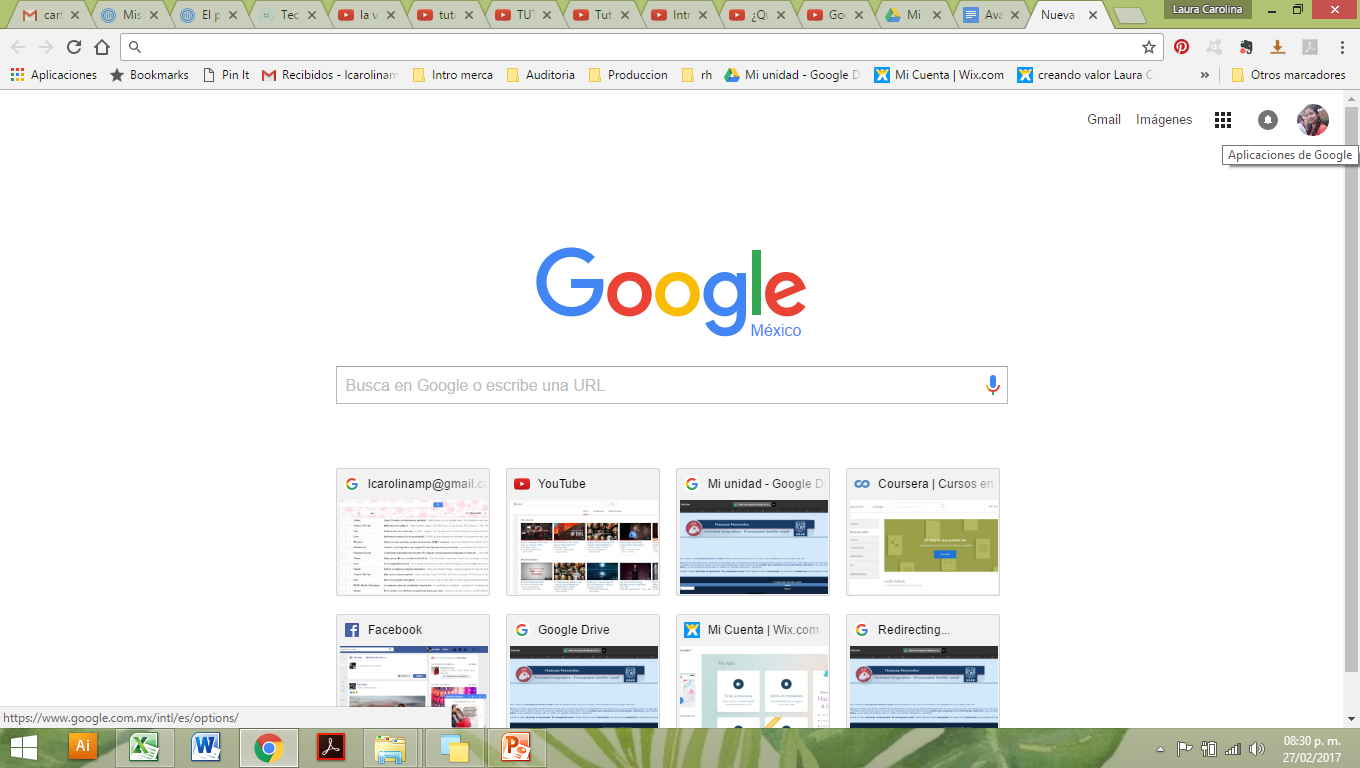 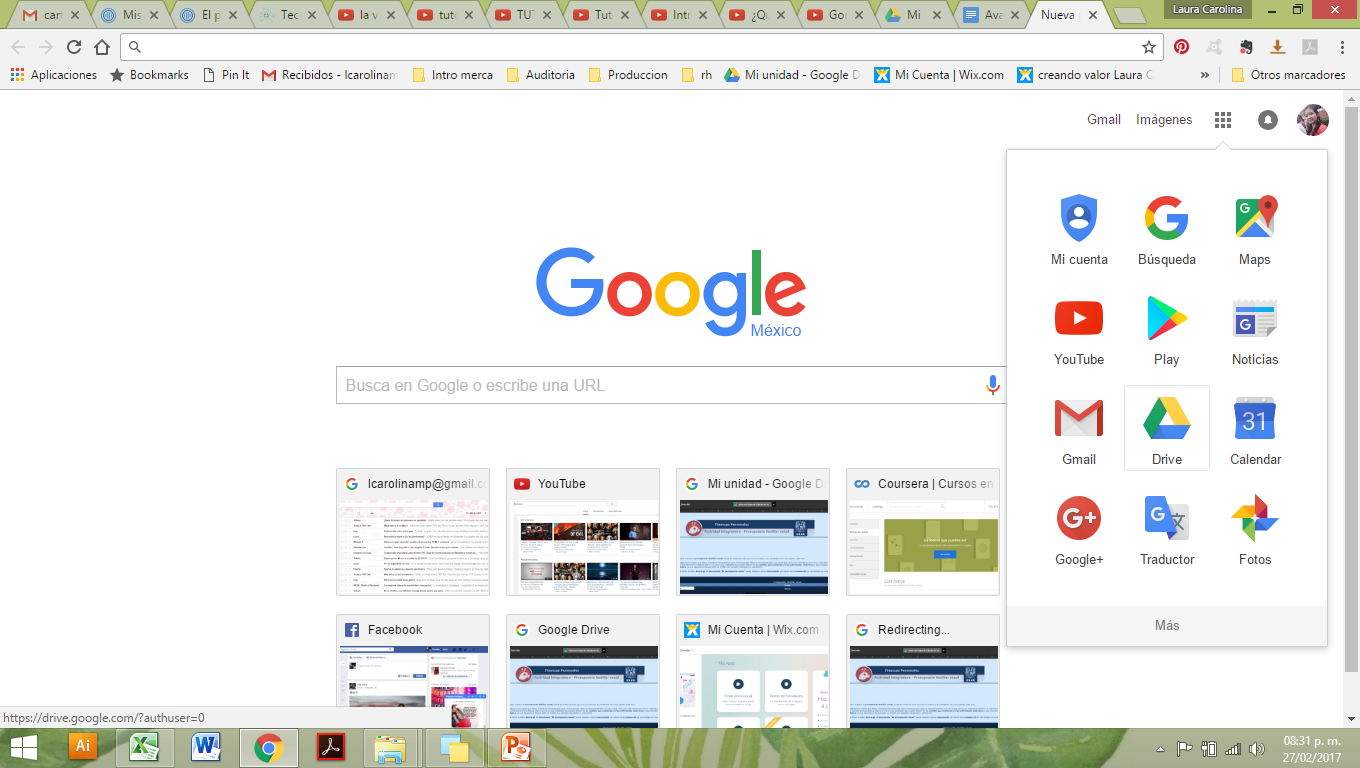 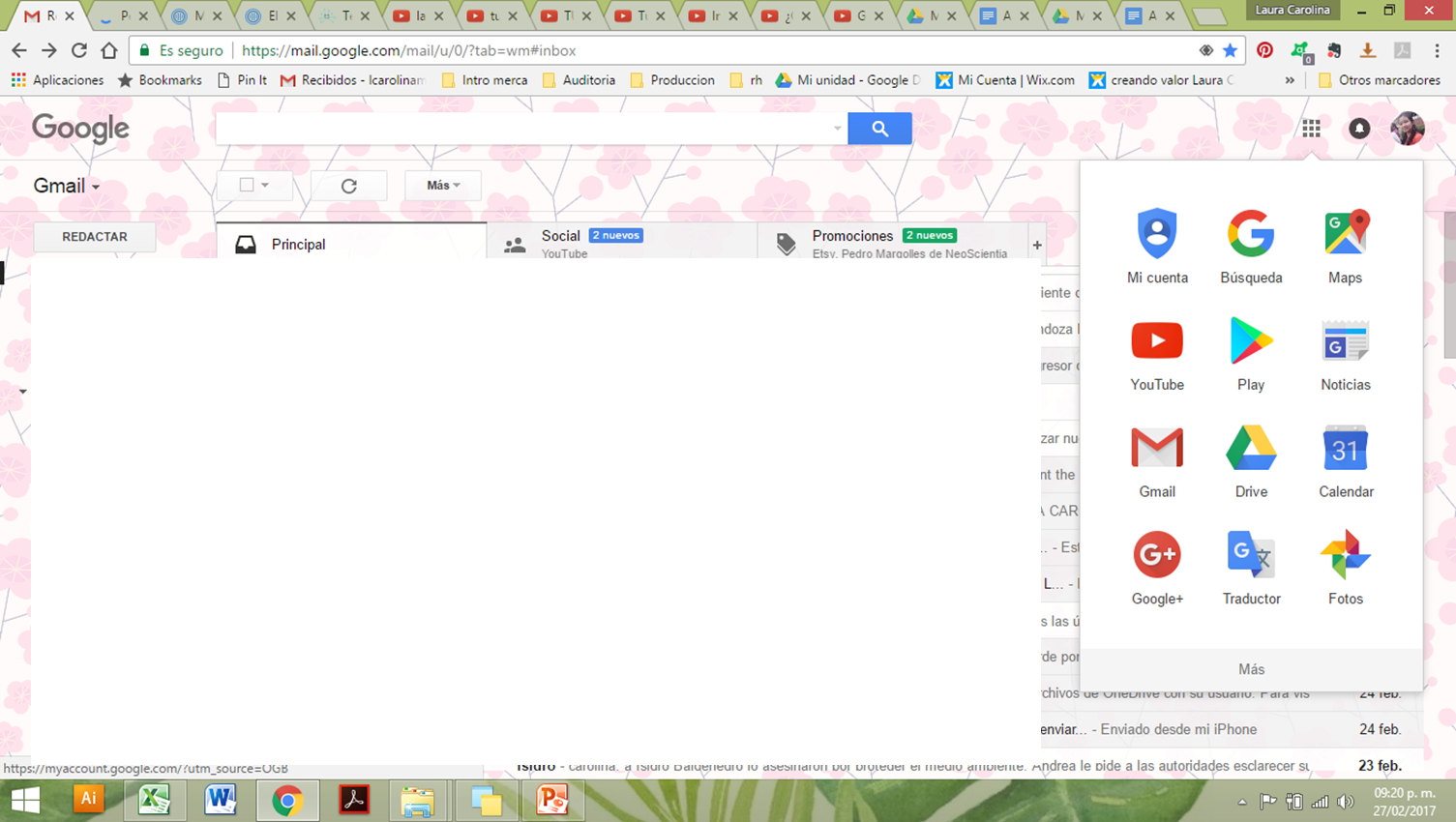 Que hay ahí
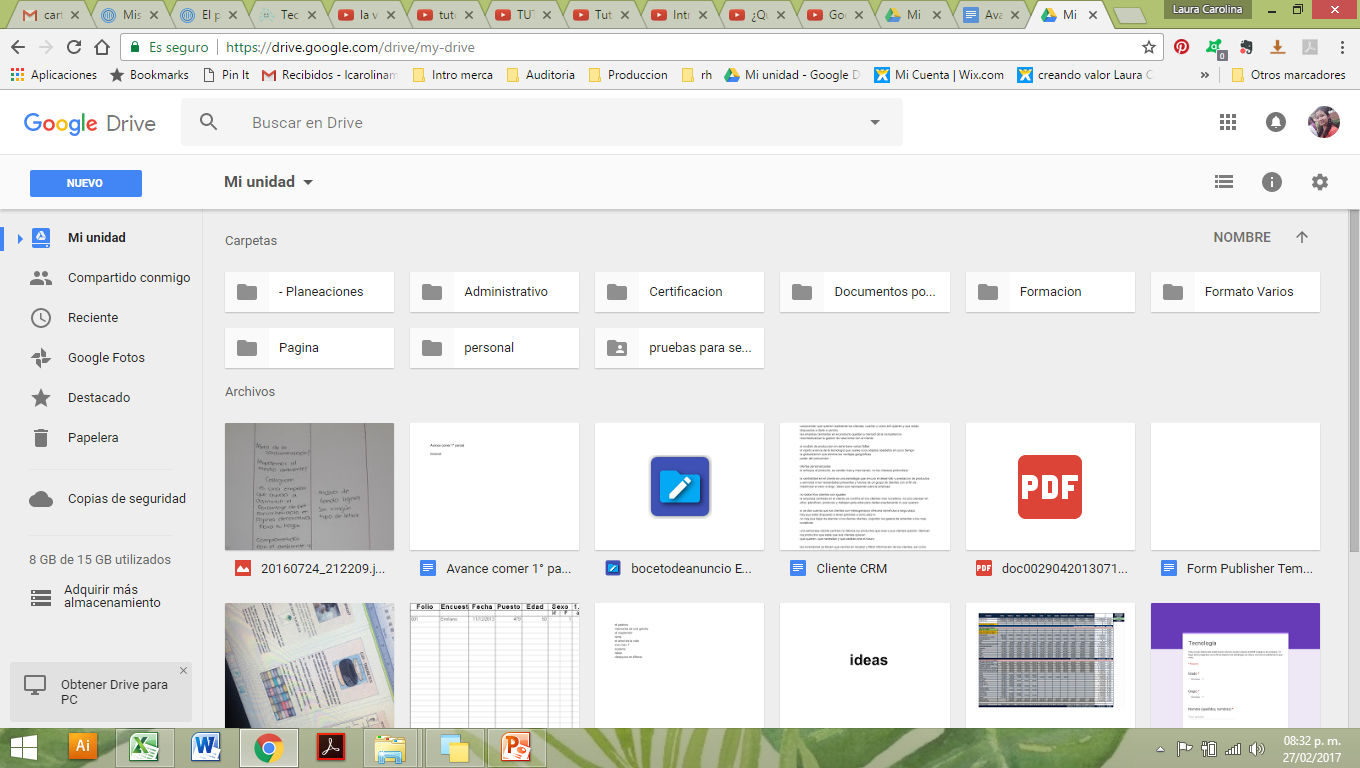 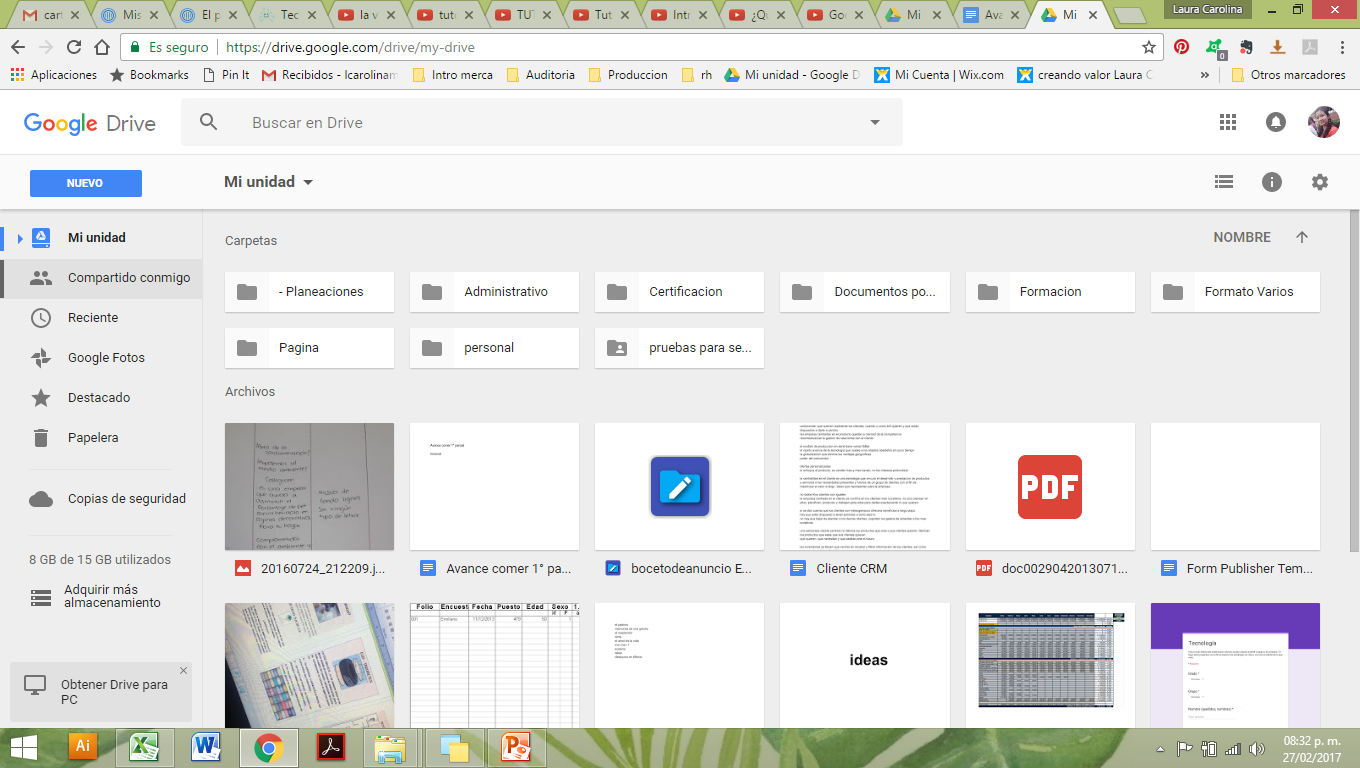 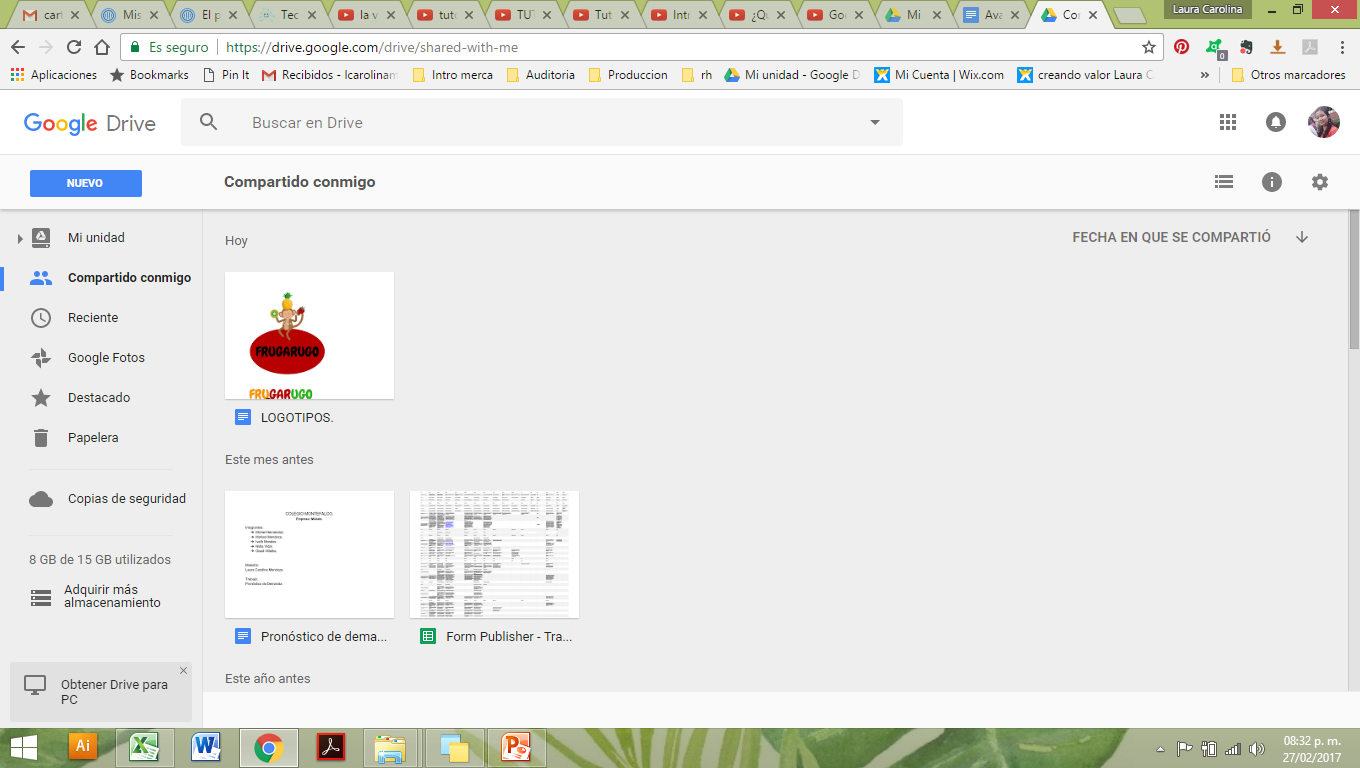 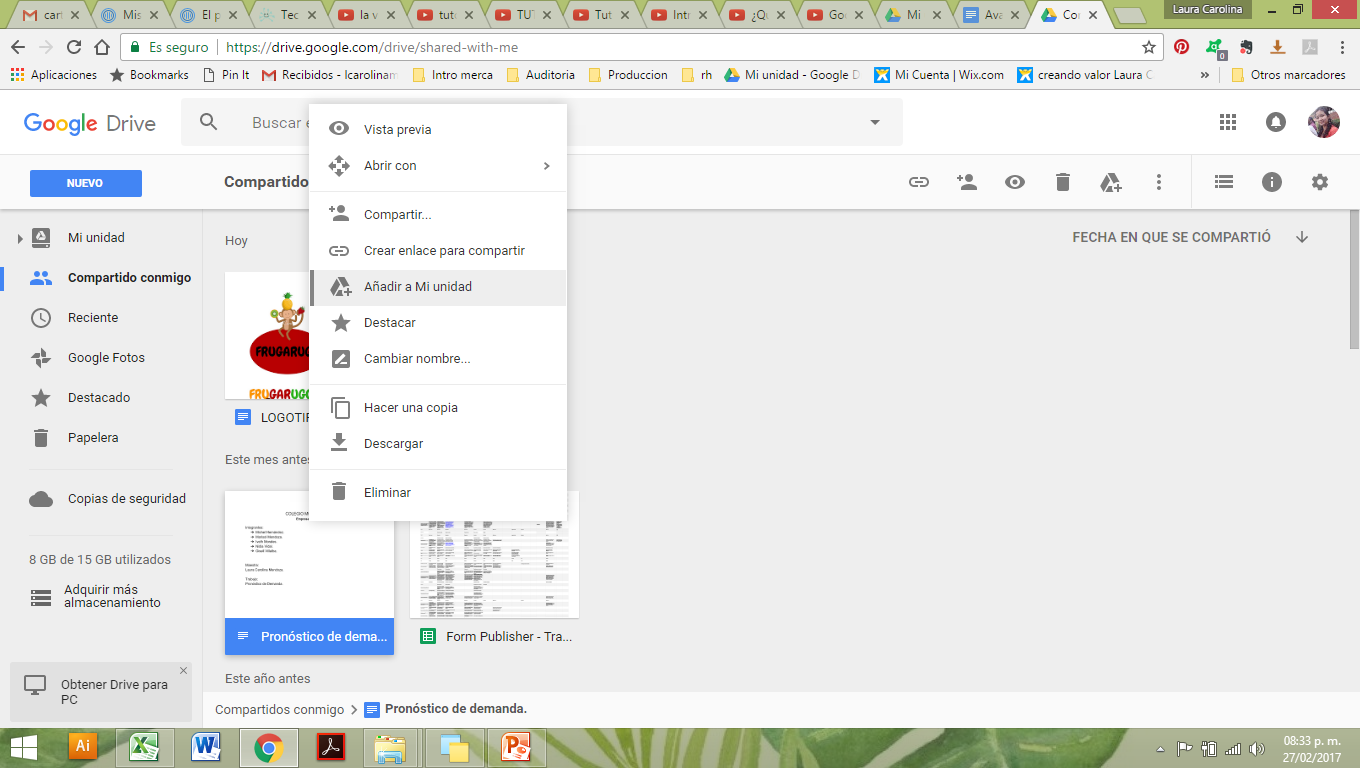 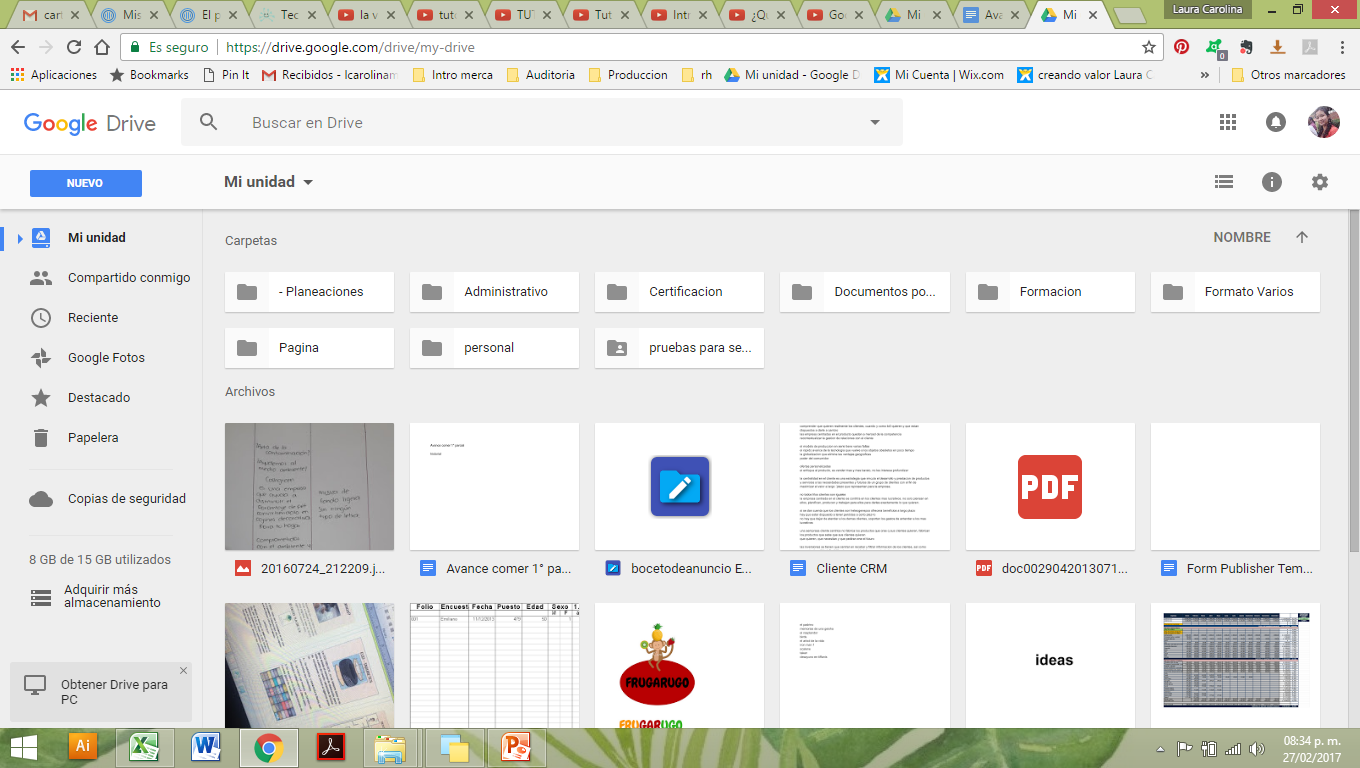 Creando un archivo
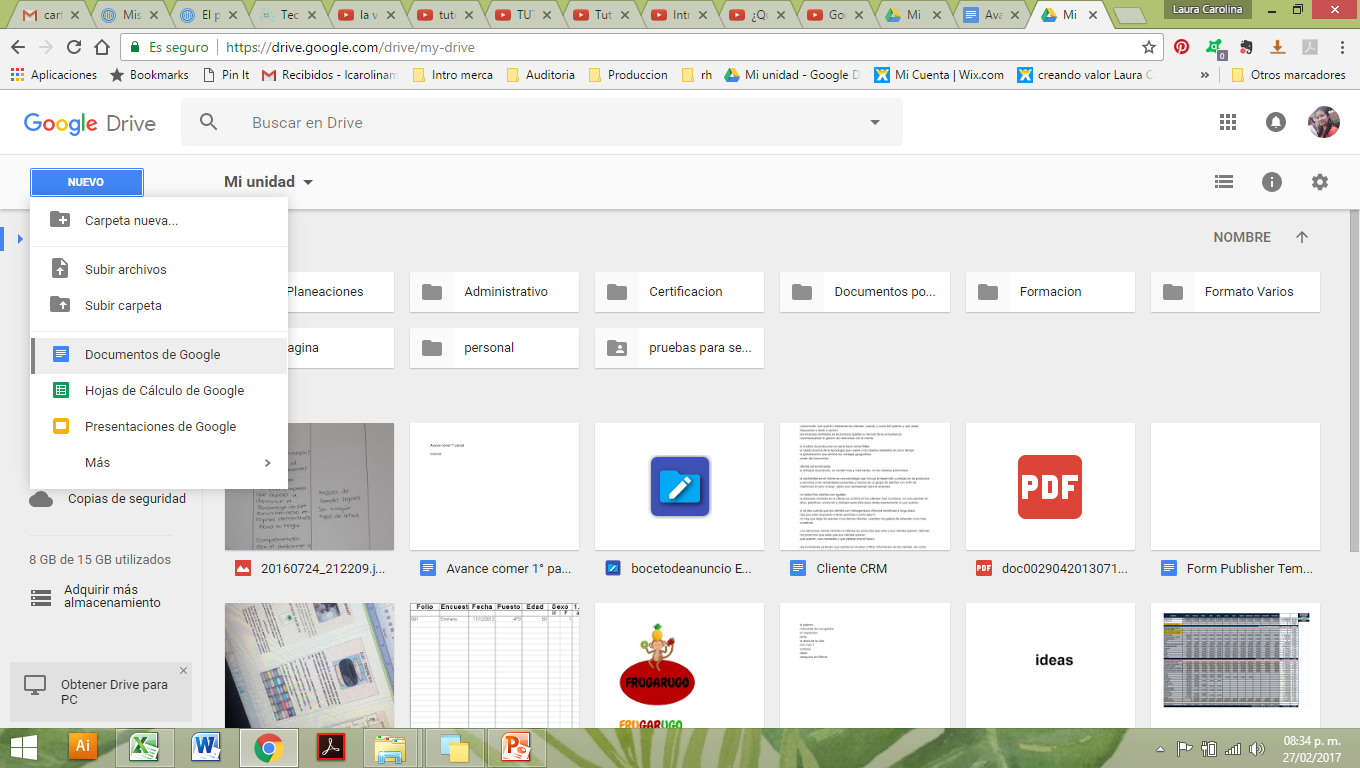 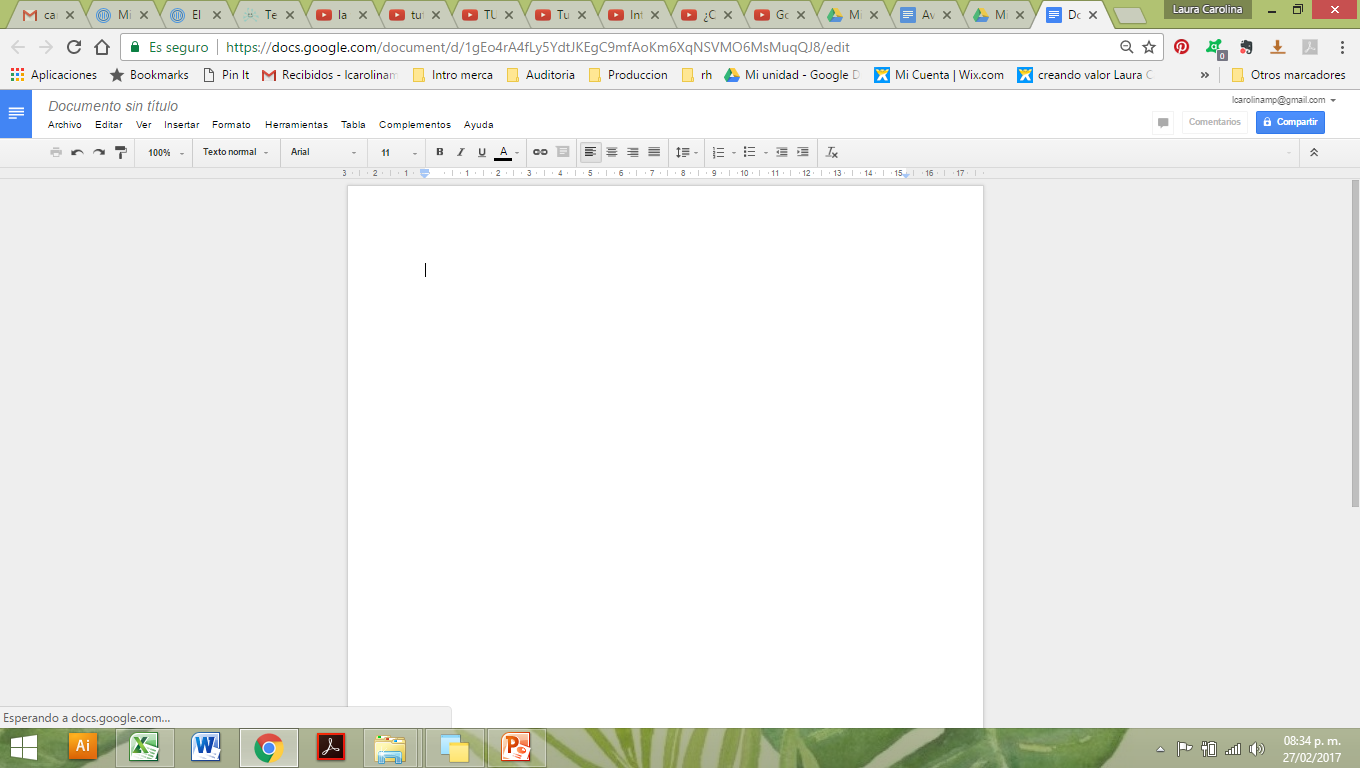 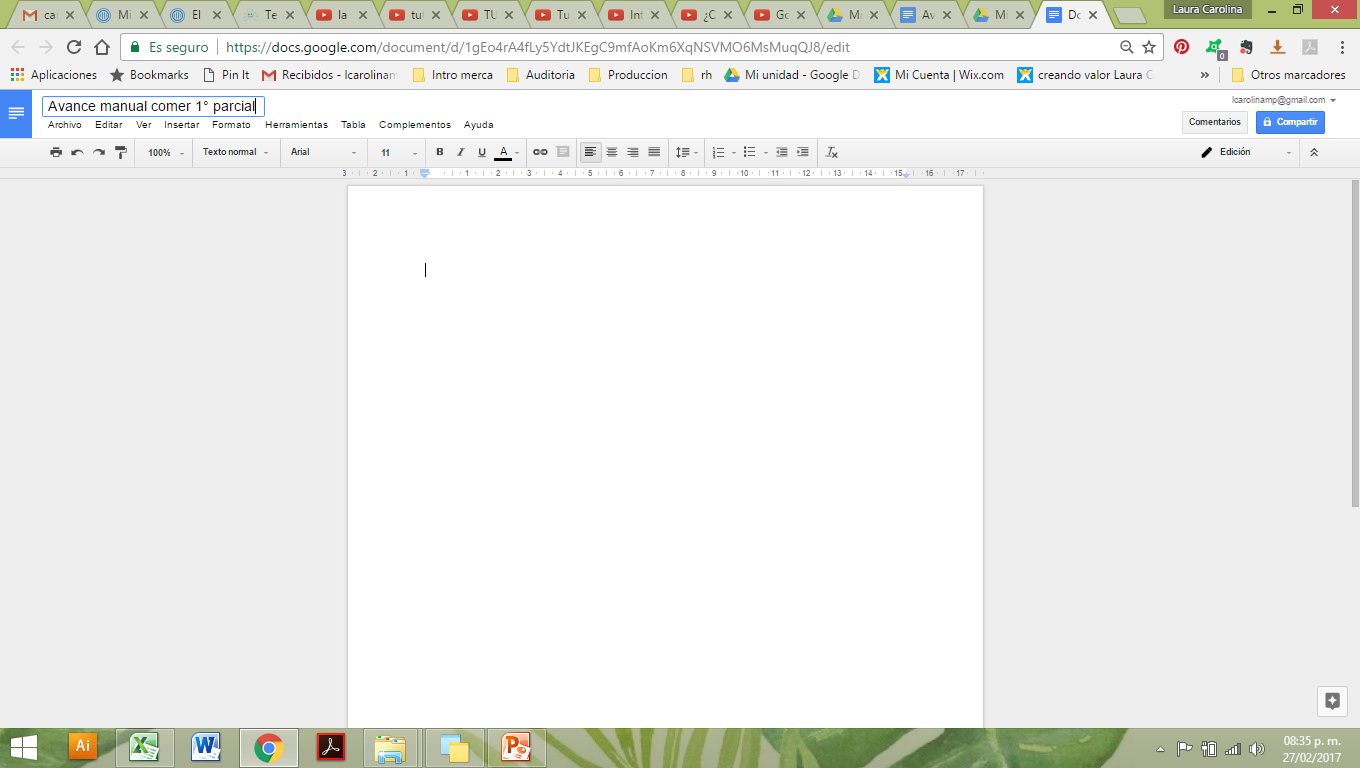 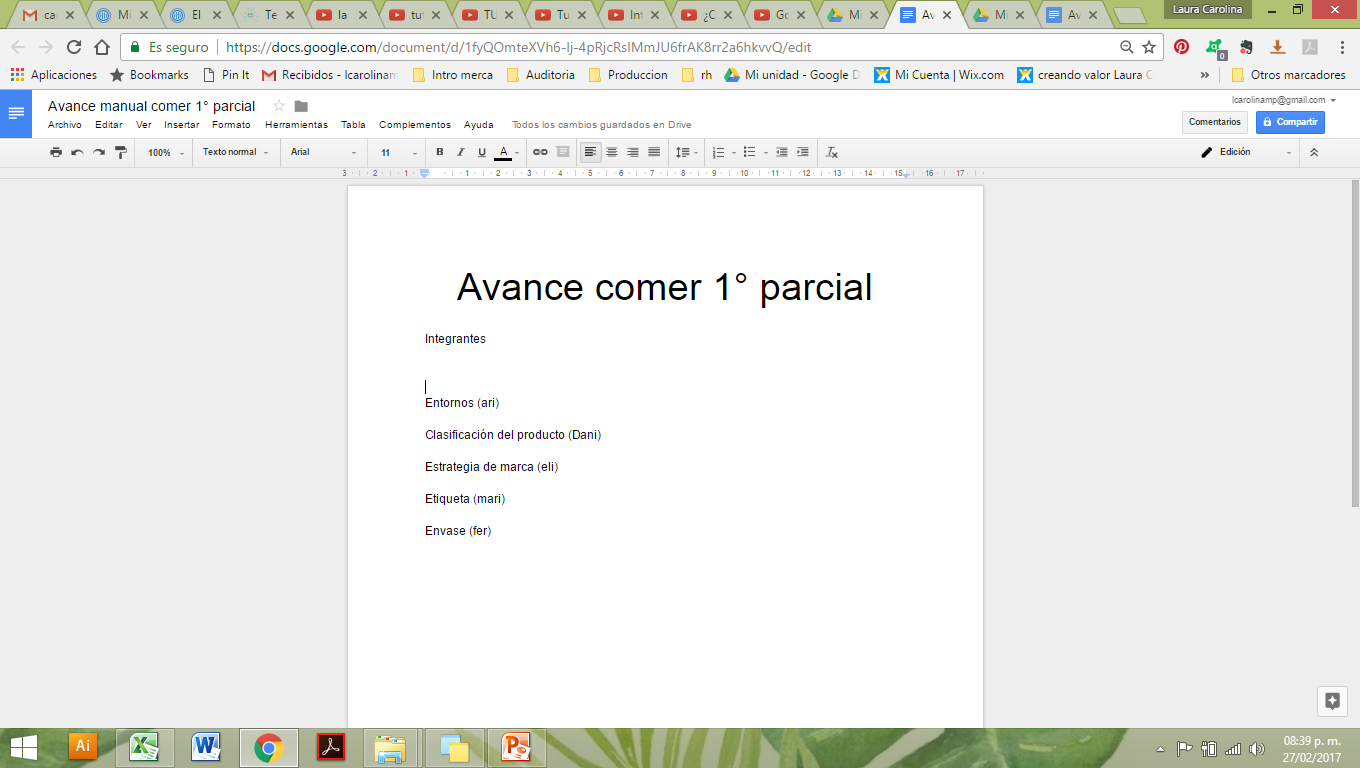 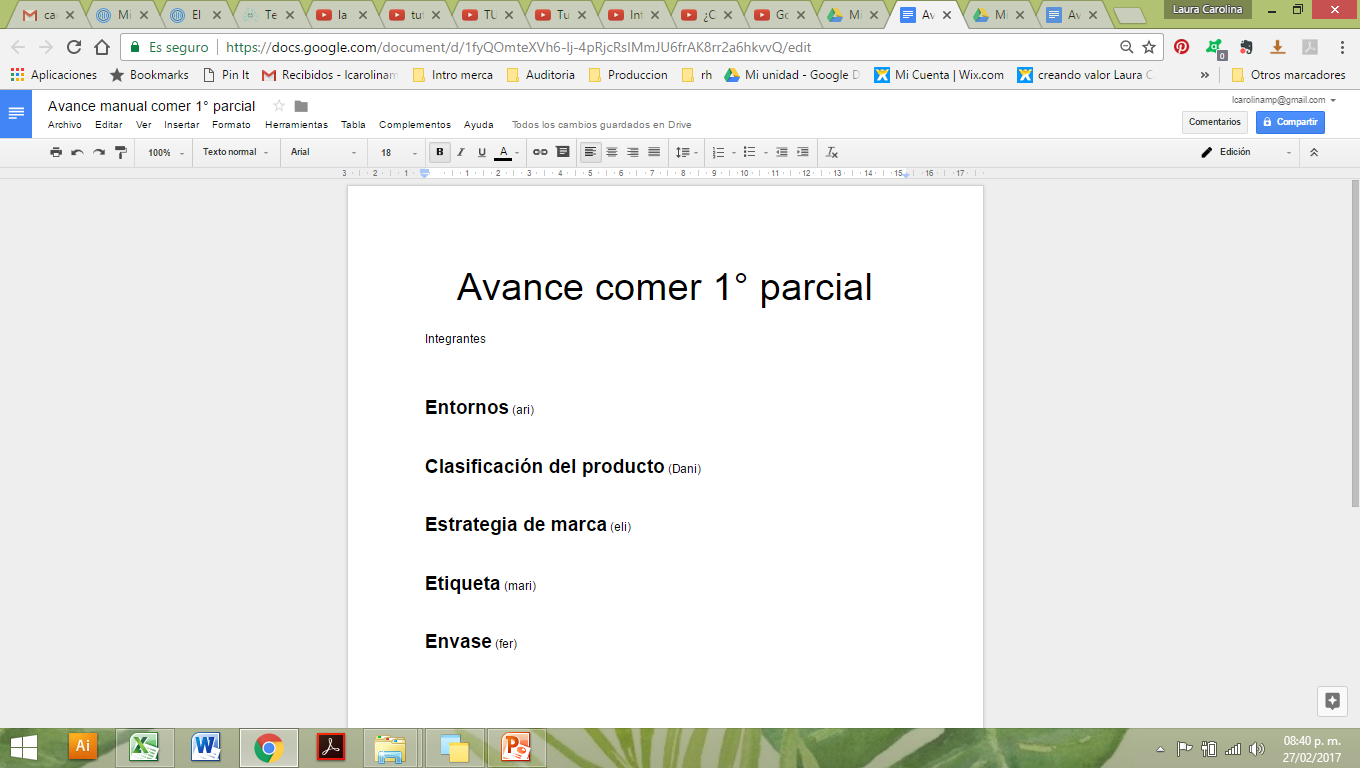 Compartir un archivo
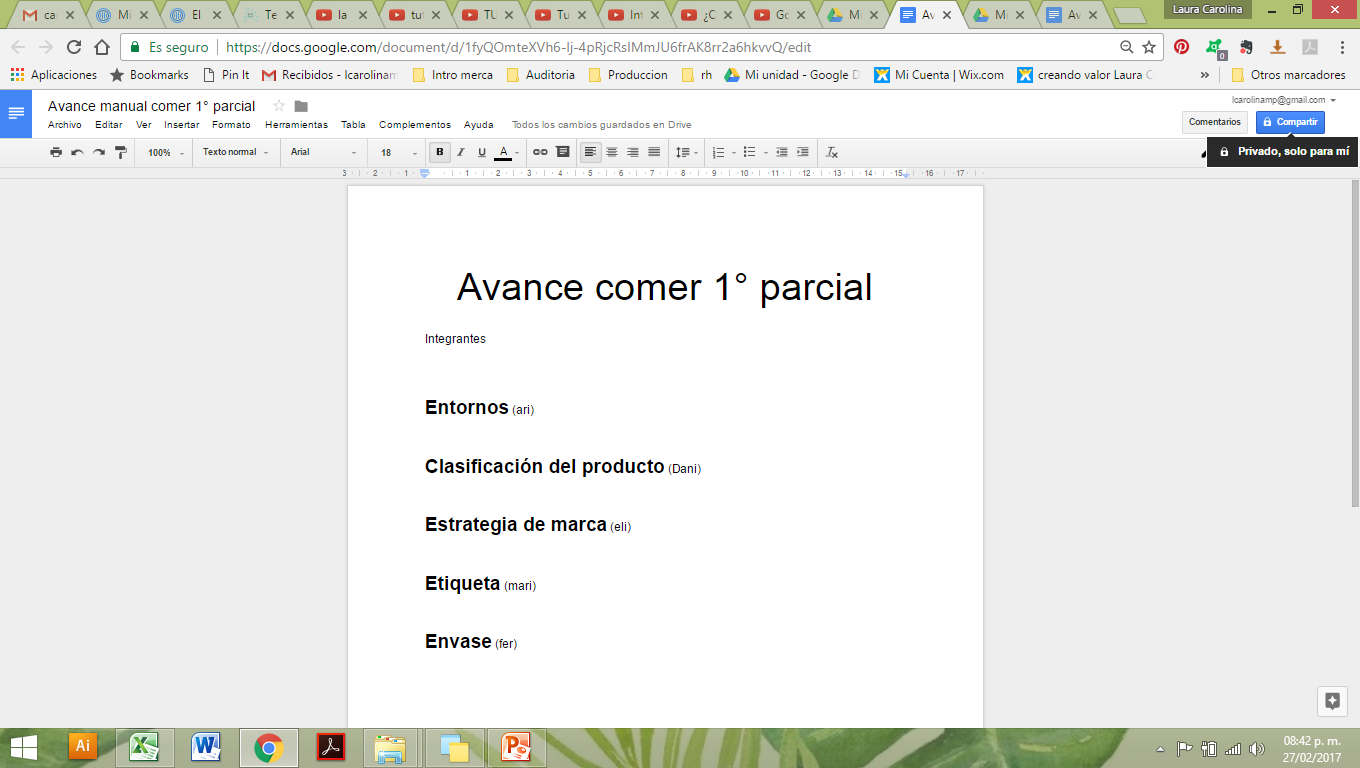 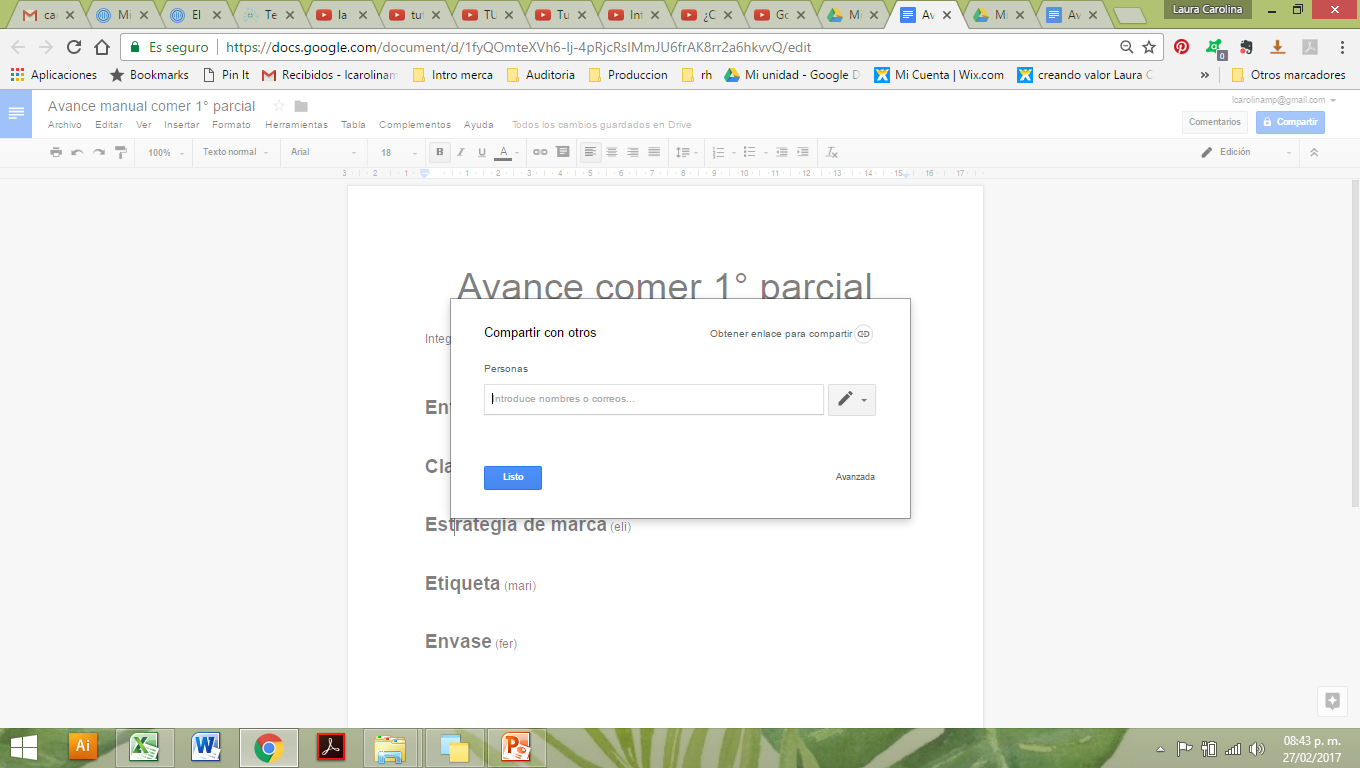 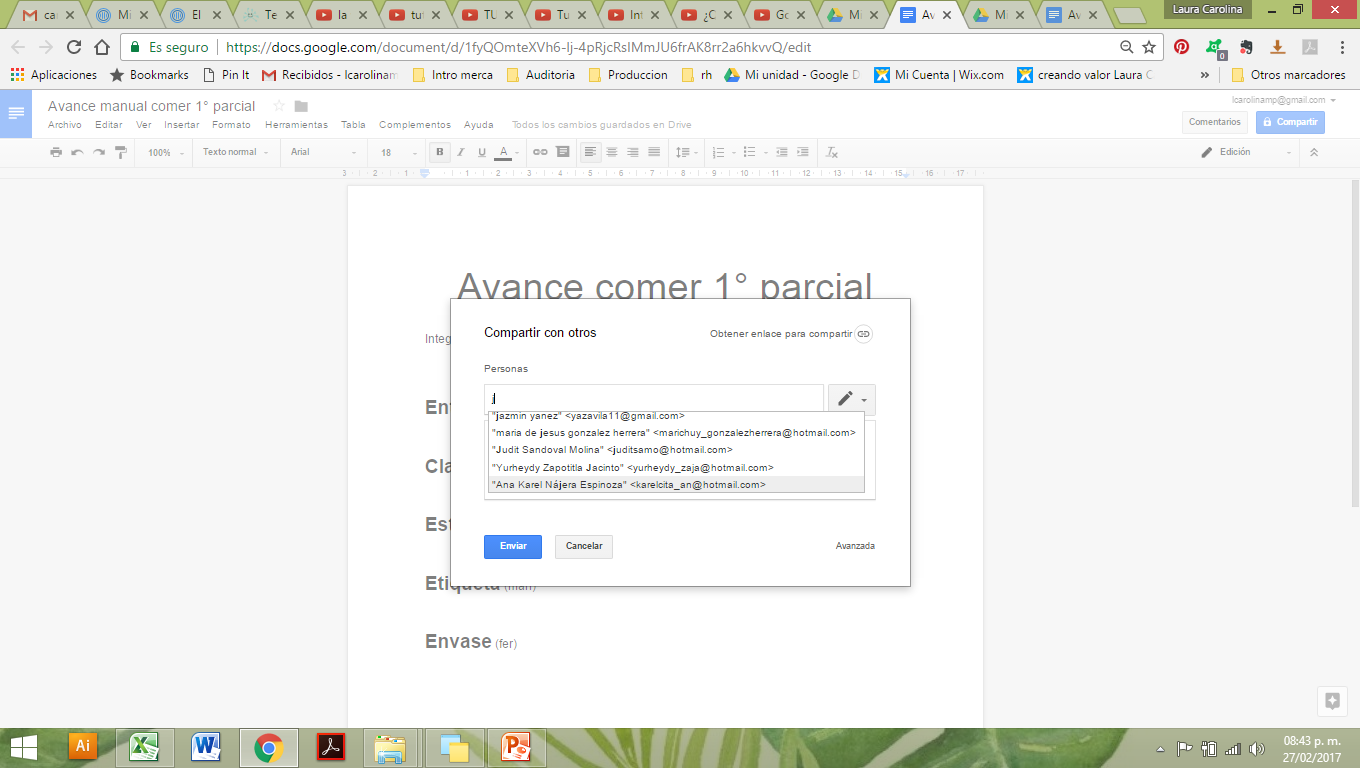 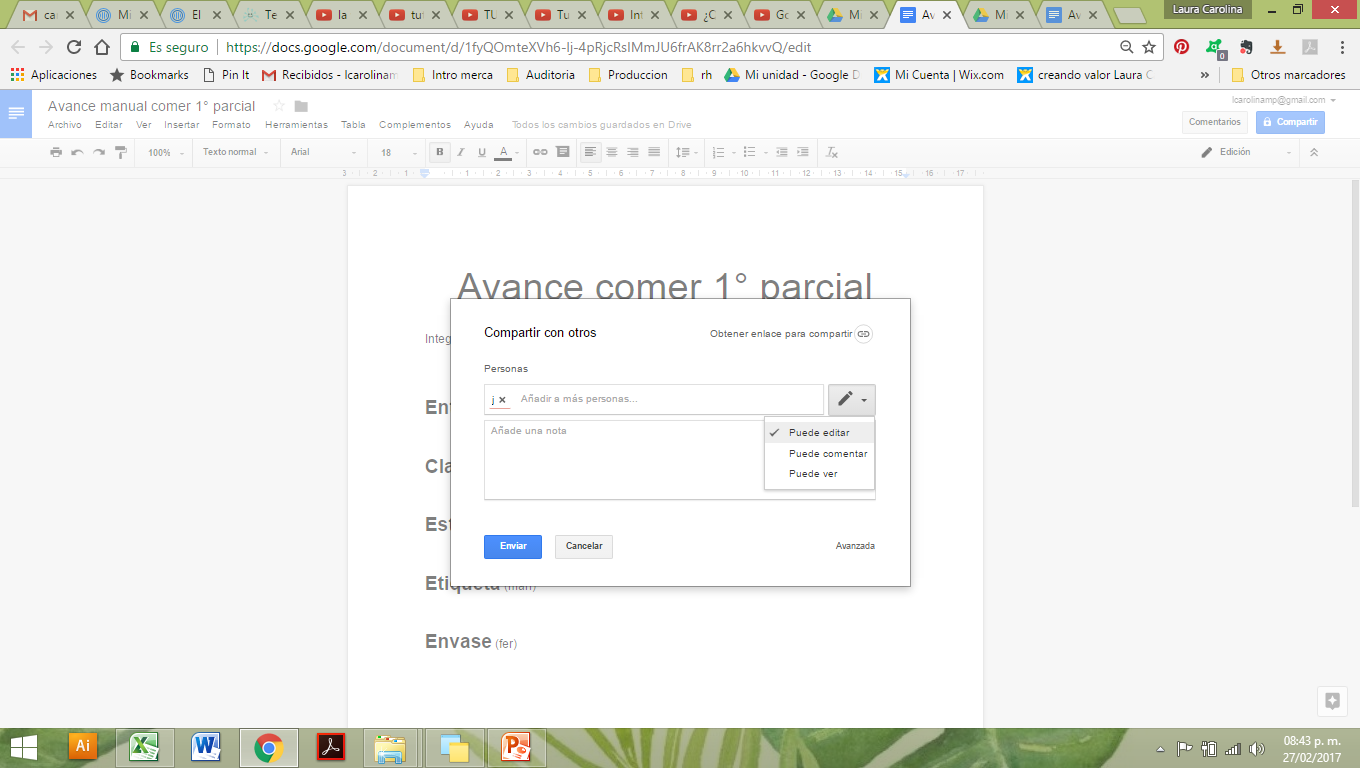 Revisar el historial de modificaciones
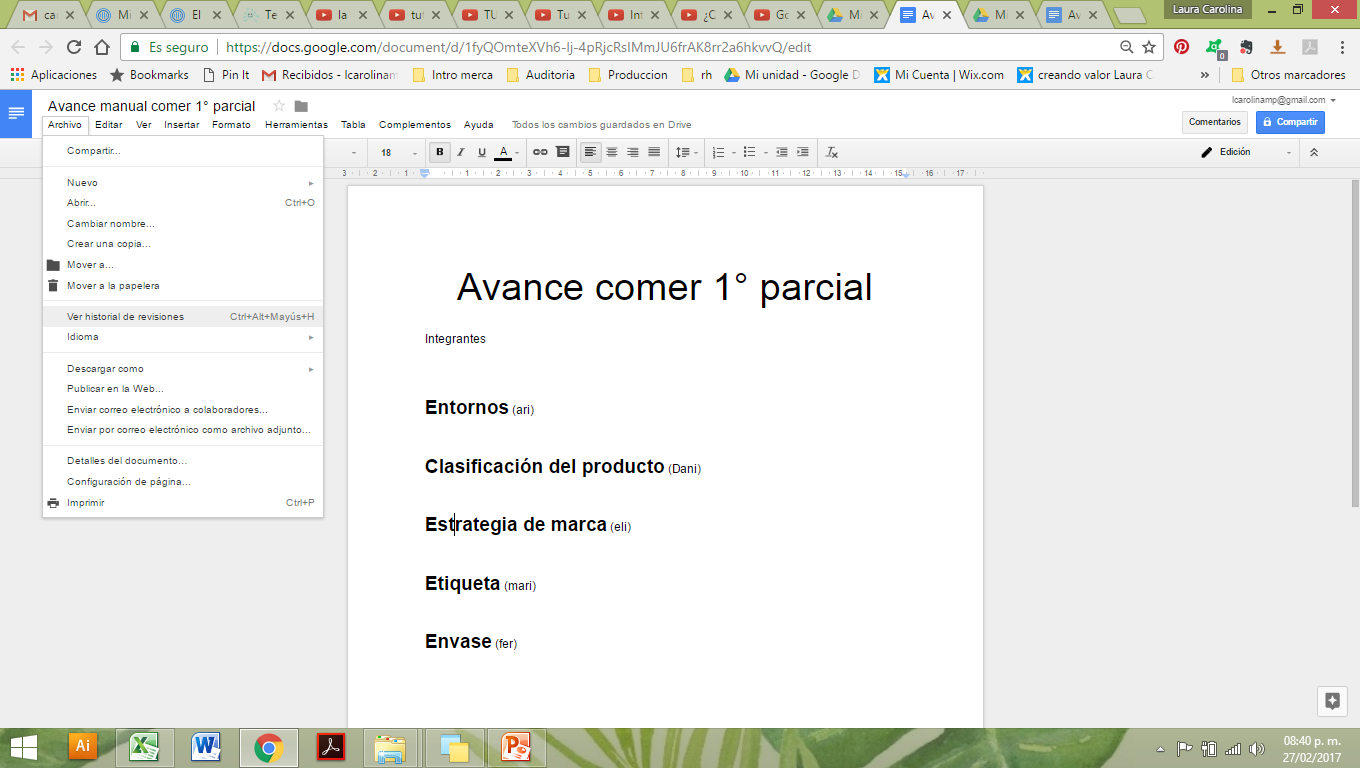 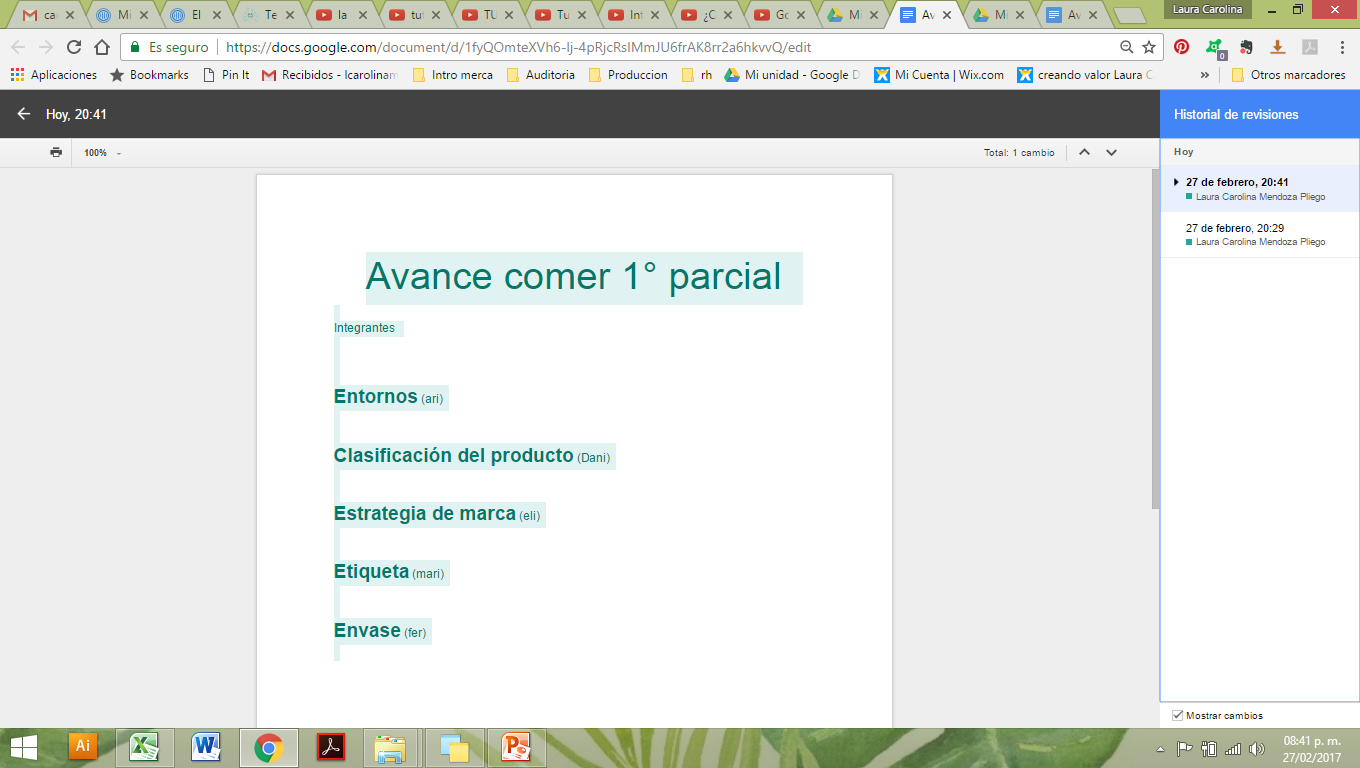 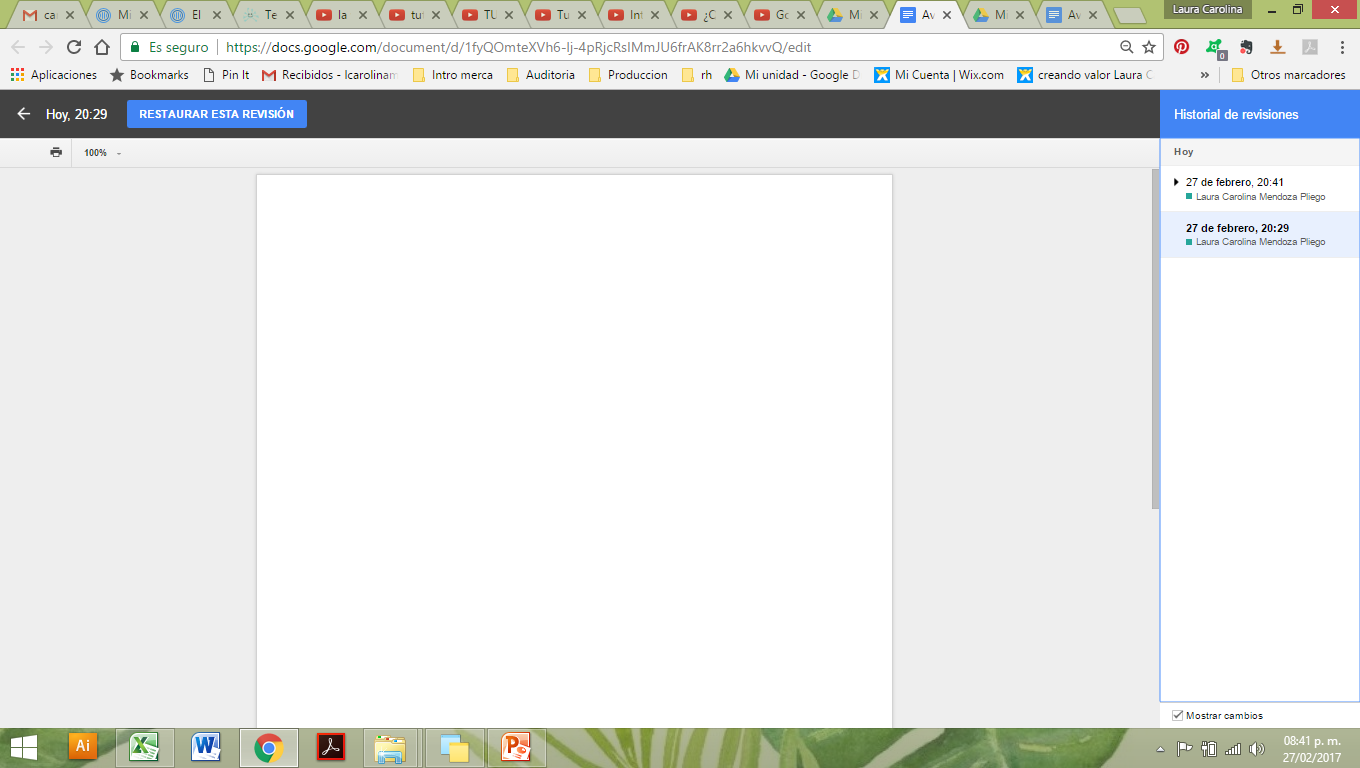 Hacer, responder y solucionar comentarios
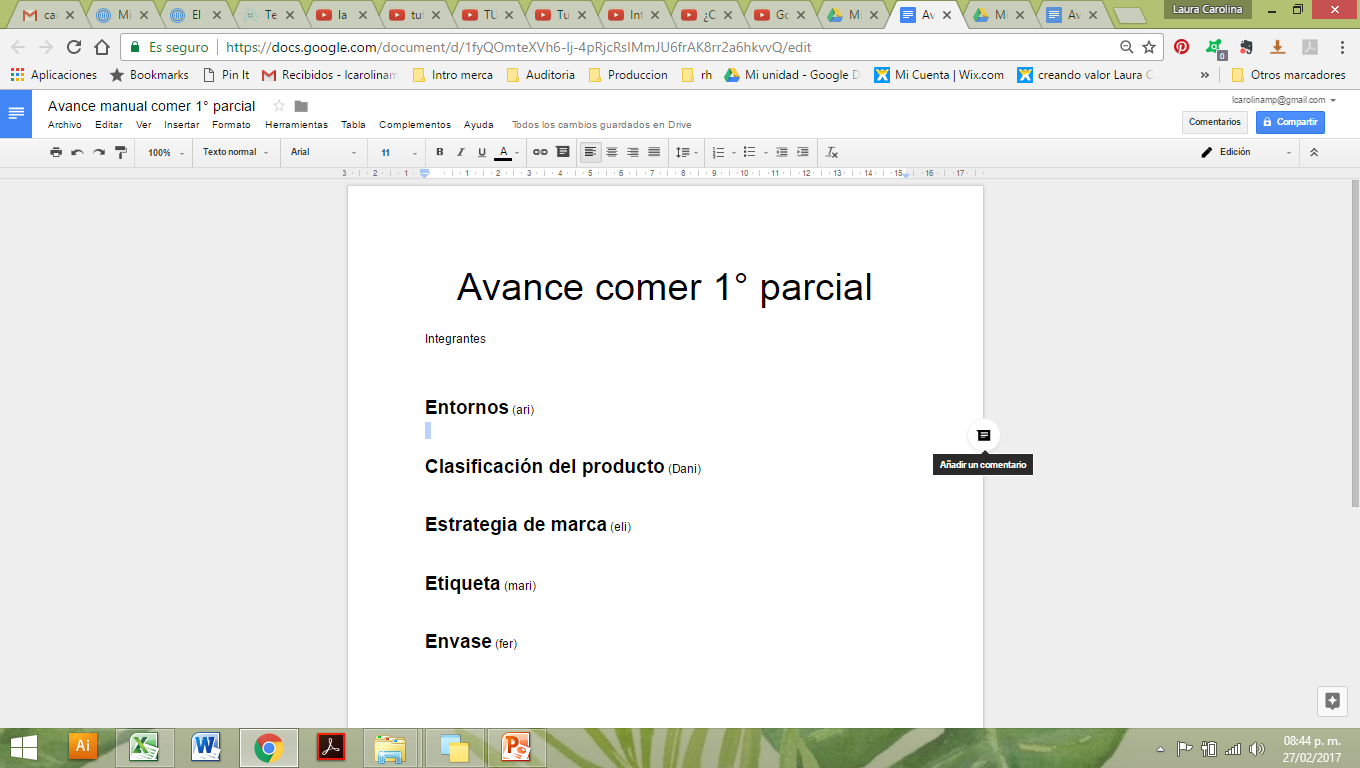 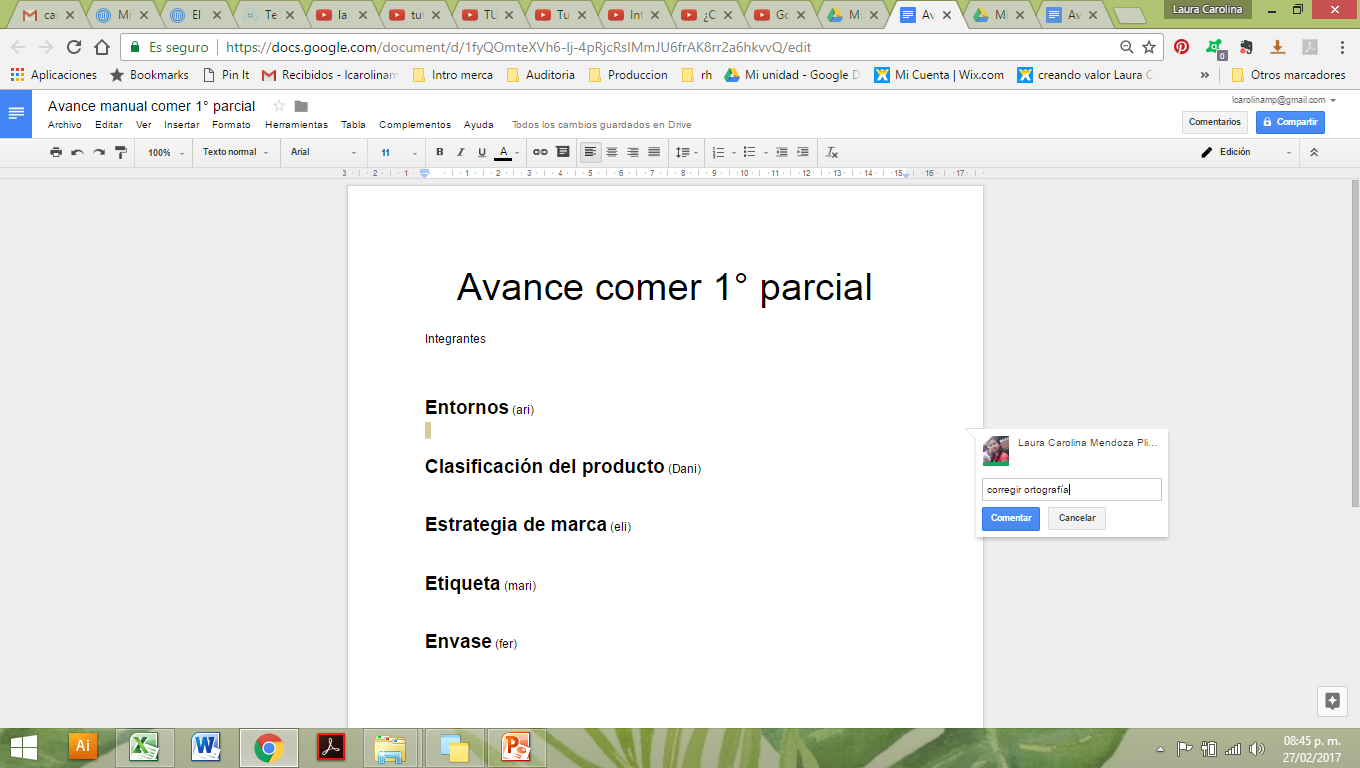 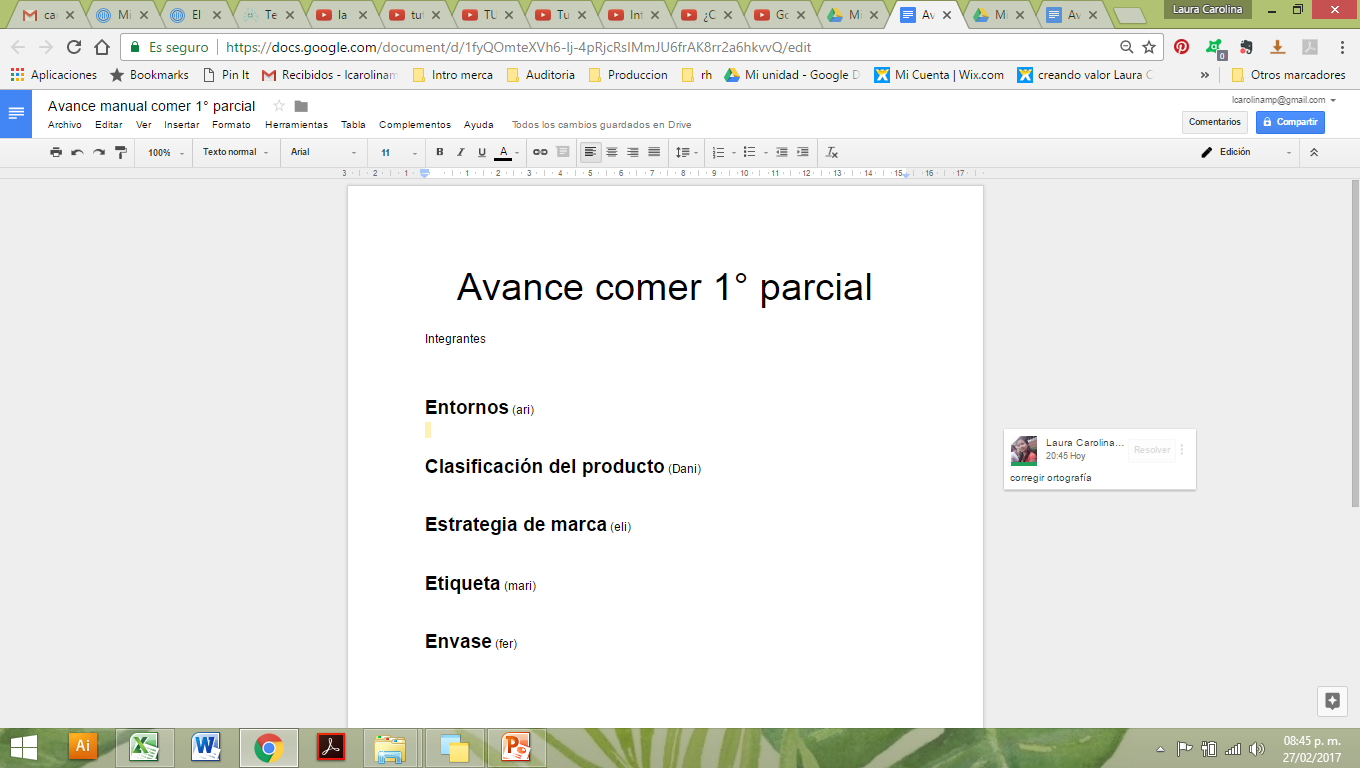 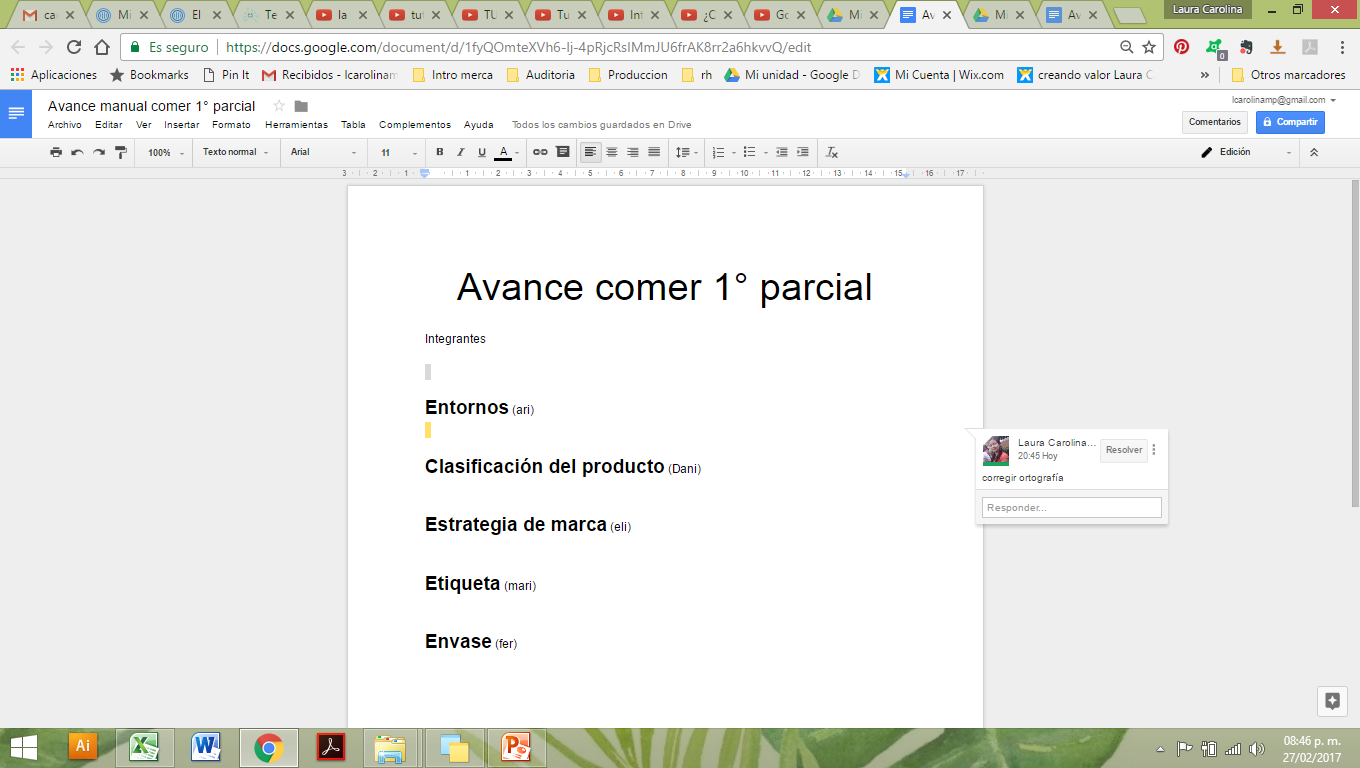 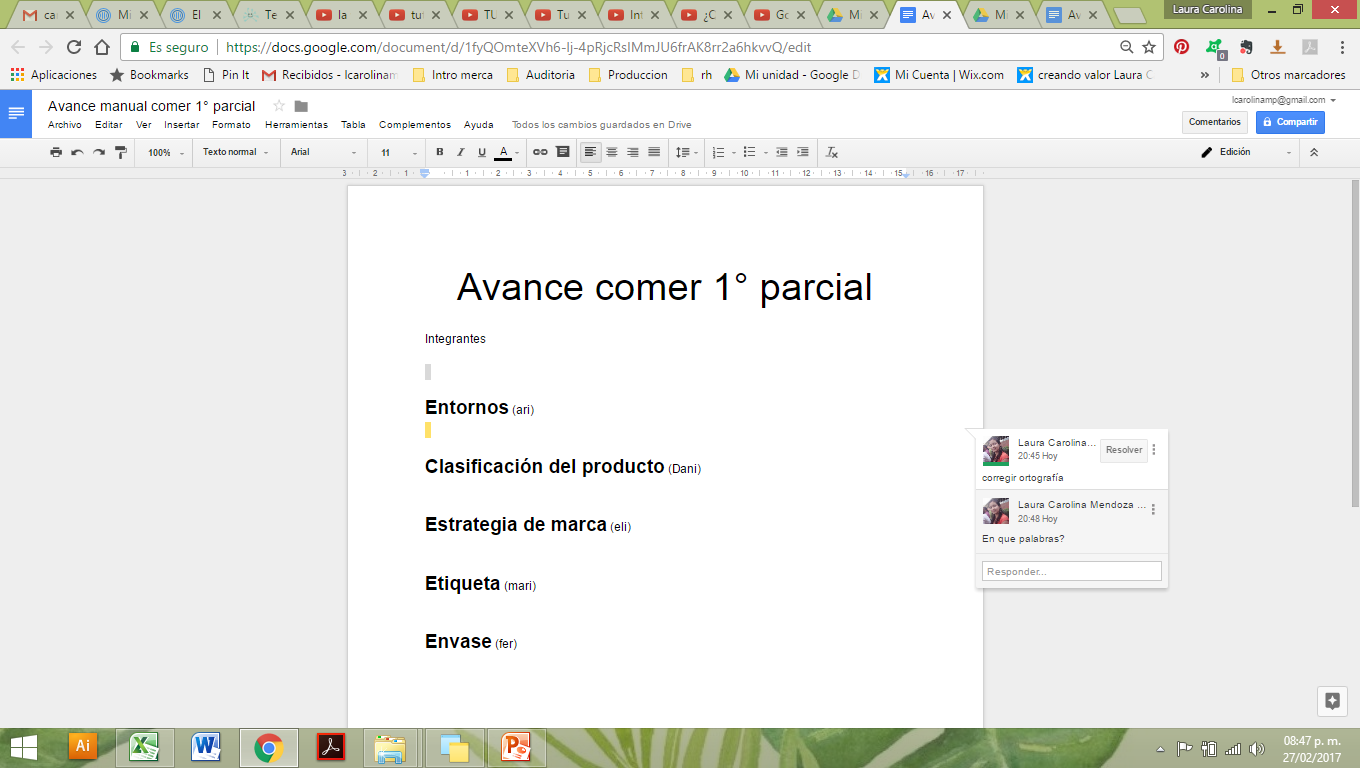 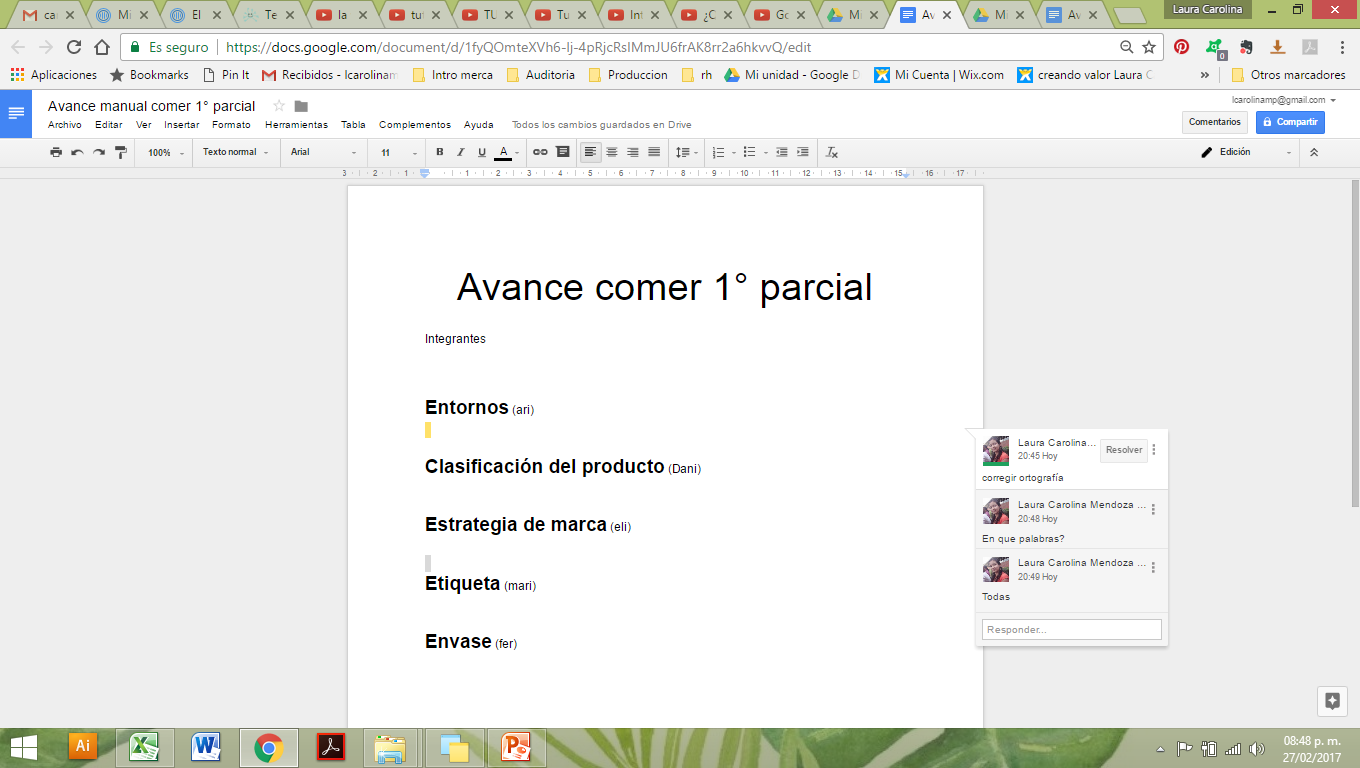 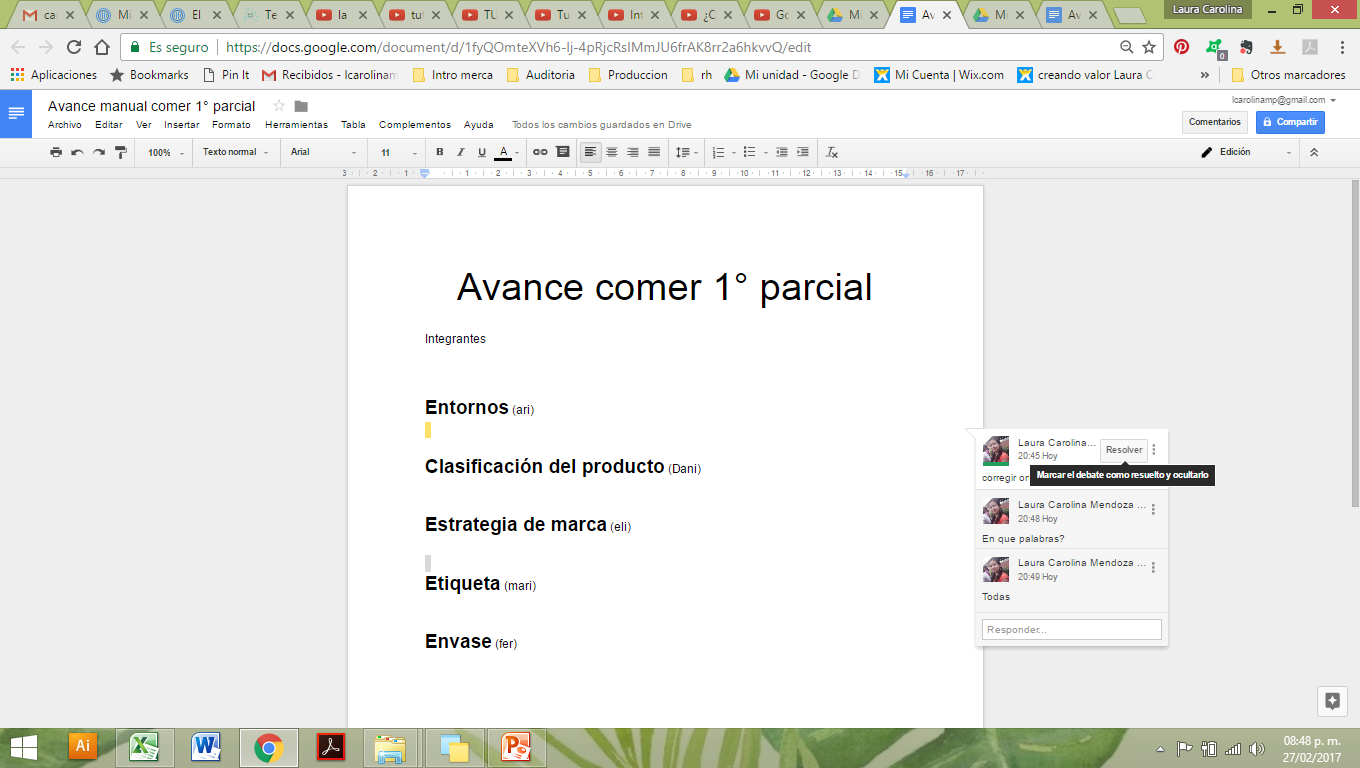 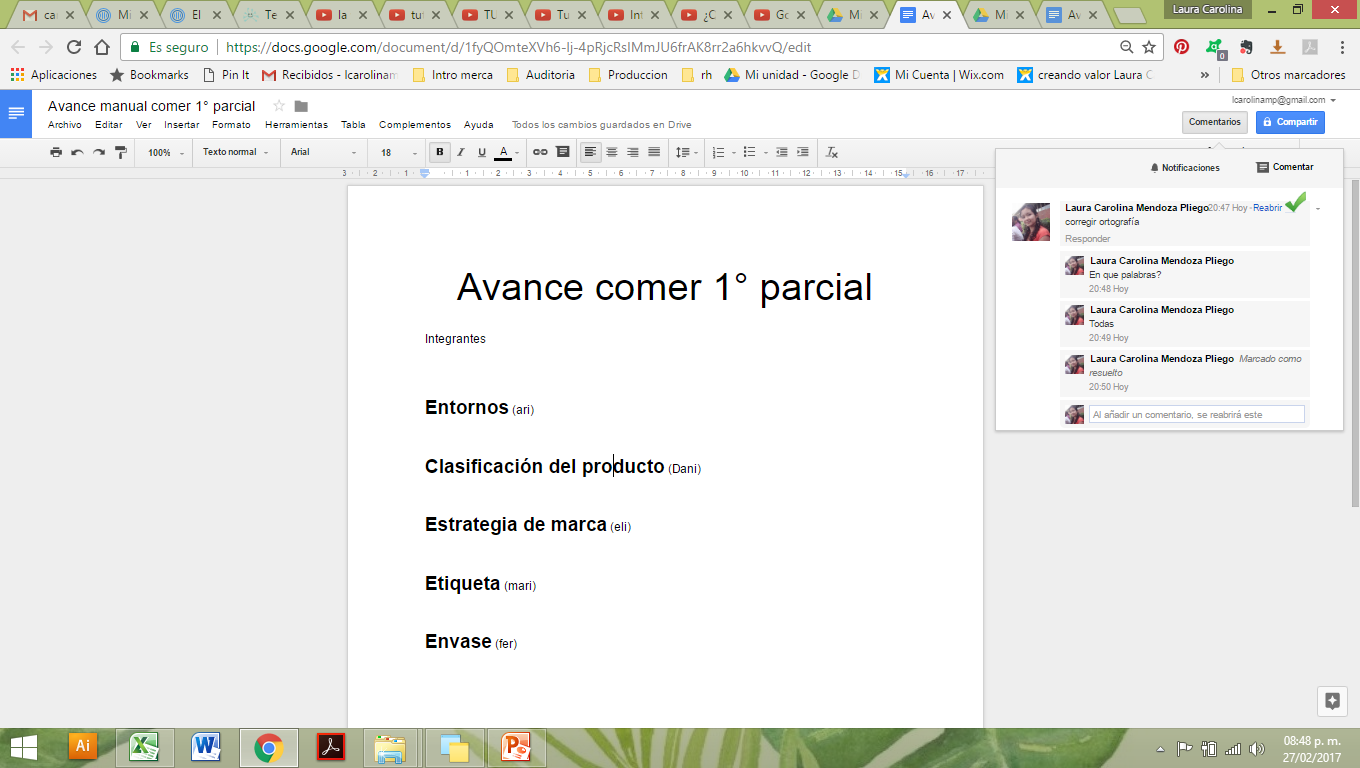